Музыка 1 класс 1 четверть 3 урок
Учитель  музыки 
Хабарова Елена Николаевна
«Я хочу увидеть музыку, я хочу услышать музыку…»
СПОКОЙНО
НЕЖНО
ЗАДУМЧИВО
ЯРКО
ЗВОНКО
РАДОСТНО
К. Моне. Кувшинки
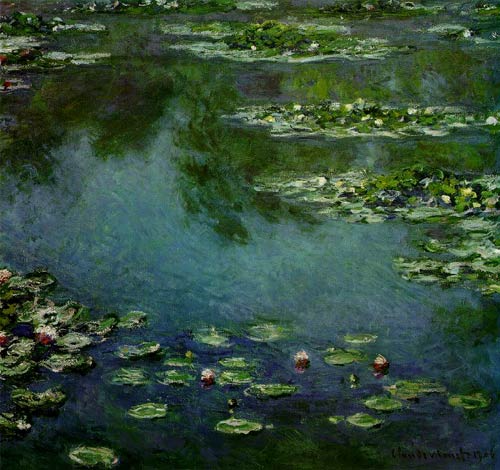 У. Брюс. Пейзаж с маками
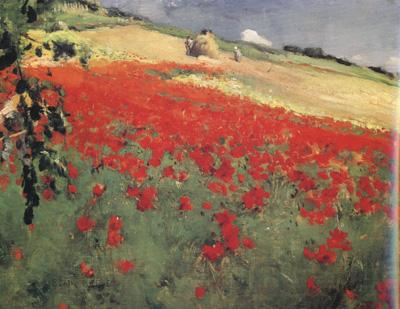 Пейзаж в Сен-Тропе
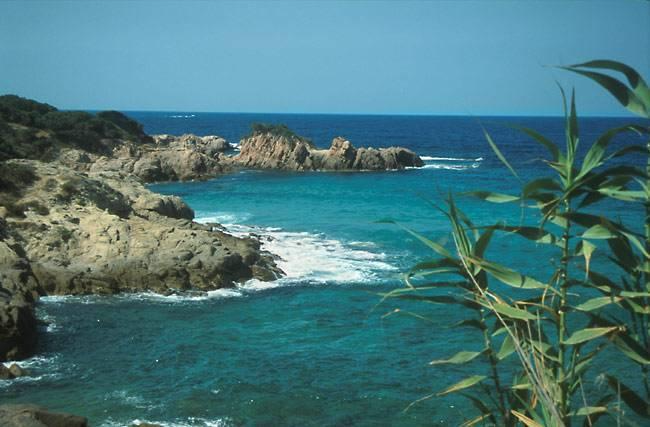 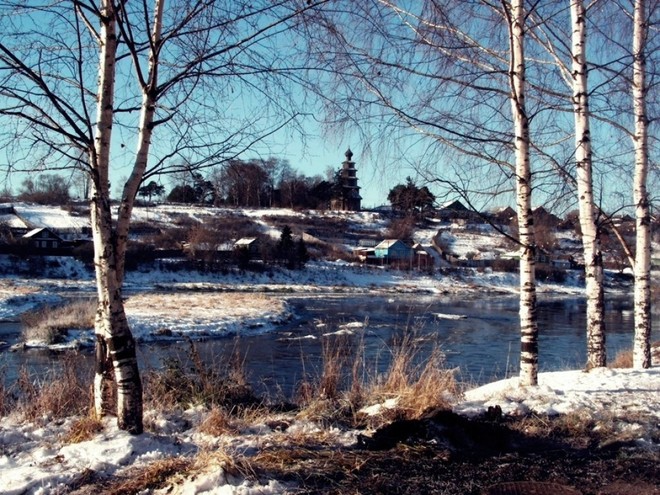 Н. Крымов. После весеннего дождя
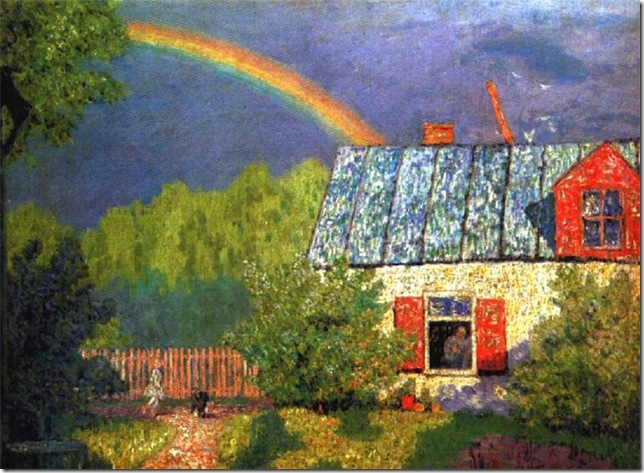